স্বাগতম
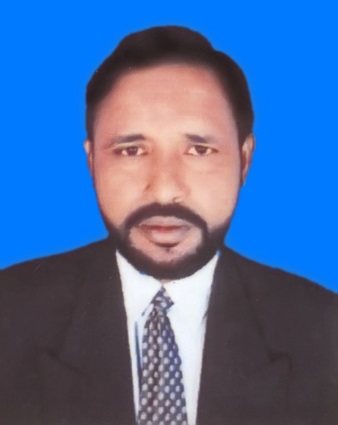 পরিচিতি
মোঃ ছাইফুল ইসলাম (বি,এস-সি,বি,এড) 
সিনিয়র  শিক্ষক,                                      শিচারপাড়া বুলজান উচ্চ বিদ্যালয় ,সোনাতলা,বগুড়া । 
মোবাইলঃ০১৭৩৩১৮৮৯৬৬ ।
Email:  
Saiful.islam7913@gmail,com
শ্রেণীঃ নবম
বিষয়ঃ পদার্থ বিজ্ঞান
অধ্যয়ঃচতুর্থ                       পাঠঃ কাজ,ক্ষমতা ও শক্তি
সময়ঃ ৫০ মিনিট
তারিখঃ ০০-০০-০০০০ ইং ।
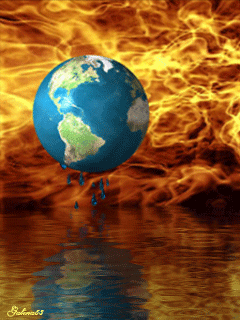 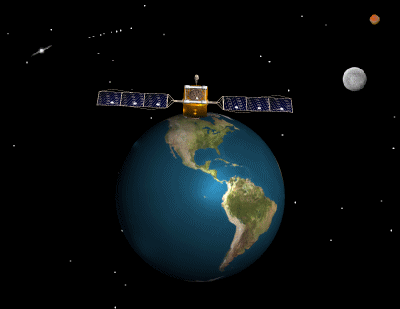 পৃথিবীর ঘূর্ণন
পৃথিবীর বাইরের ঘূর্ণন
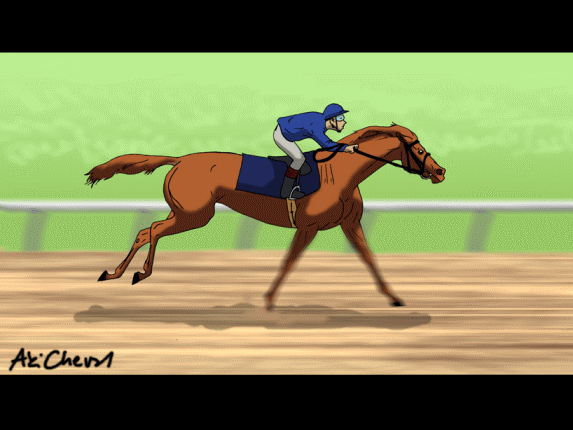 শিরোনাম
শক্তি
শিখনফল
১। শক্তি কী ও বিভিন্ন শক্তির  রূপ বলতে পারবে ।
২। গতি ও বিভব শক্তি ব্যাখ্যা করতে পারবে ।
৩ । গতি ও বিভব শক্তির সমীকরণ থেকে সমস্যা সমাধান করতে পারবে  ।
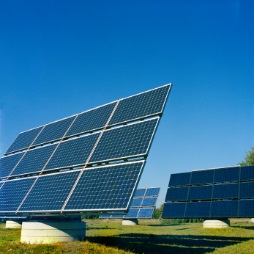 সৌর বিদ্যুৎ
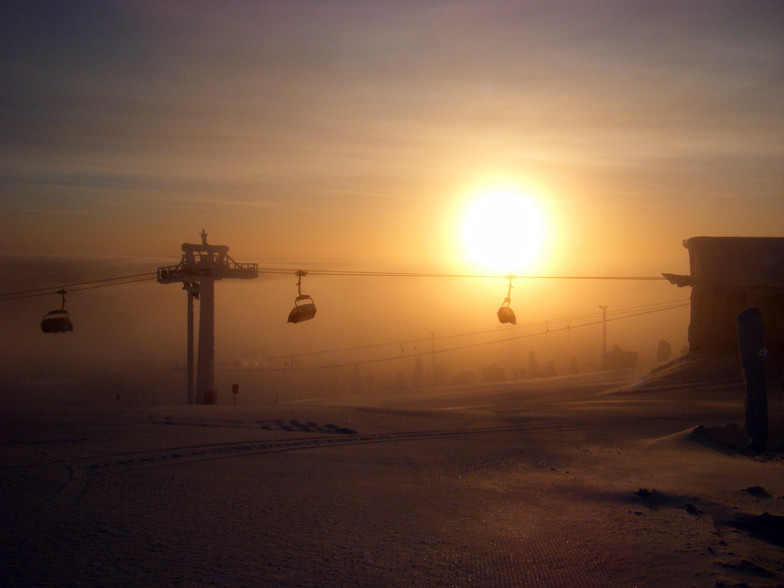 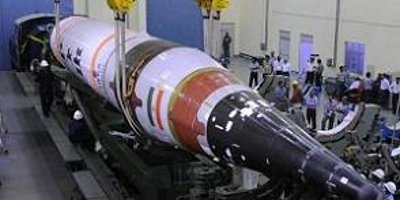 সূর্য শক্তি
রাসায়নিক শক্তি
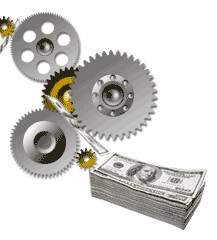 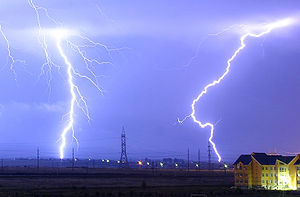 বজ্র পাত
যান্ত্রিক শক্তি
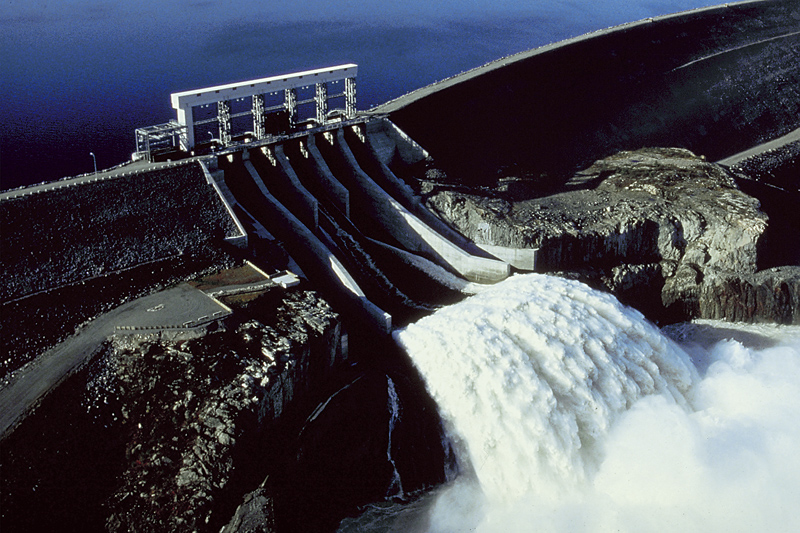 জল বিদ্যুৎ
একক কাজ
     শক্তি বলতে কী বোঝয় ?
শক্তি বলতে কোনো বস্তূর কাজ করার সামর্থকে বোঝায় । শক্তির একটি স্কেলার রাশি । এর একক জুল  । 
    শক্তির বিভিন্ন রূপ যথাঃ যান্ত্রিক শক্তি,তাপ শক্তি,আলোক শক্তি, শব্দ শক্তি, চৌম্বক শক্তি, বিদ্যুৎ শক্তি,রাসায়নিক শক্তি,নিউক্লিয় শক্তি ও সৌর শক্তি ।
যান্ত্রিক শক্তি দুই প্রকার । 
১।গতি শক্তি  ২। বিভব শক্তি
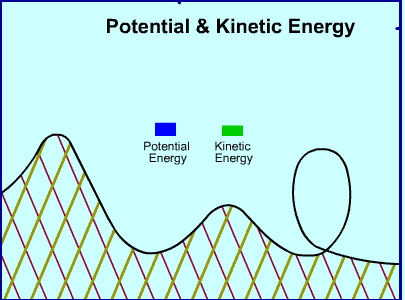 গতি শক্তি ও বিভব শক্তি
বিভব শক্তি
গতি শক্তি
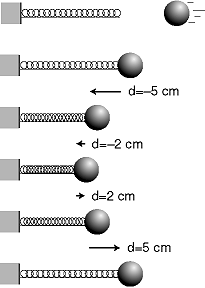 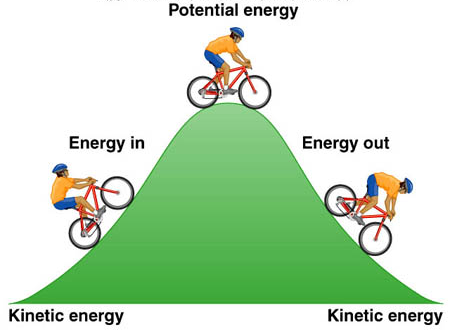 জোড়ায় কাজ
বিভব শক্তি ও গতি শক্তি বলতে কি বুঝায় ।
বস্তুর ভর
গতি শক্তি
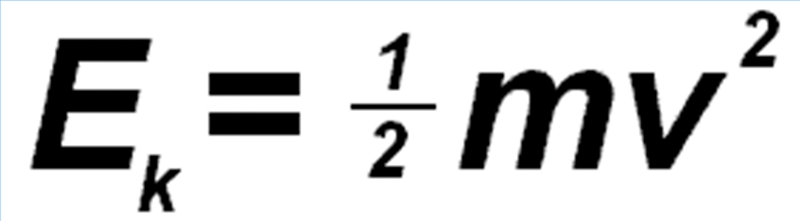 বস্তুর বেগ
বিভব শাক্তি
বস্তুর ভর
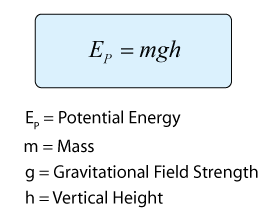 অভিকর্ষজ ত্বরন
ঊচ্চতা
দলীয় কাজ
একটি বস্তুর ভর 16 kg । একে ভুপৃষ্ট থেকে 30 m উচ্চতায় তুললে বিভব শক্তি কত হবে ।                ( g=9.8 ms-2 )
মূল্যায়ন
শক্তি কাকে বলে ? 
বিভিন্ন প্রকার শক্তির নাম বলো 
গতি ও বিভব শক্তির মধ্যে দু’টি পাথর্ক্য বলো
বা ড়ি র   কা জ
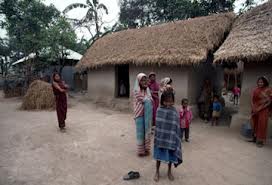 ১। 100 কেজি ভরের একটি বস্তুর 15 মিঃ/ সেঃ  বেগে চললে তার  গতি শক্তি কত ?
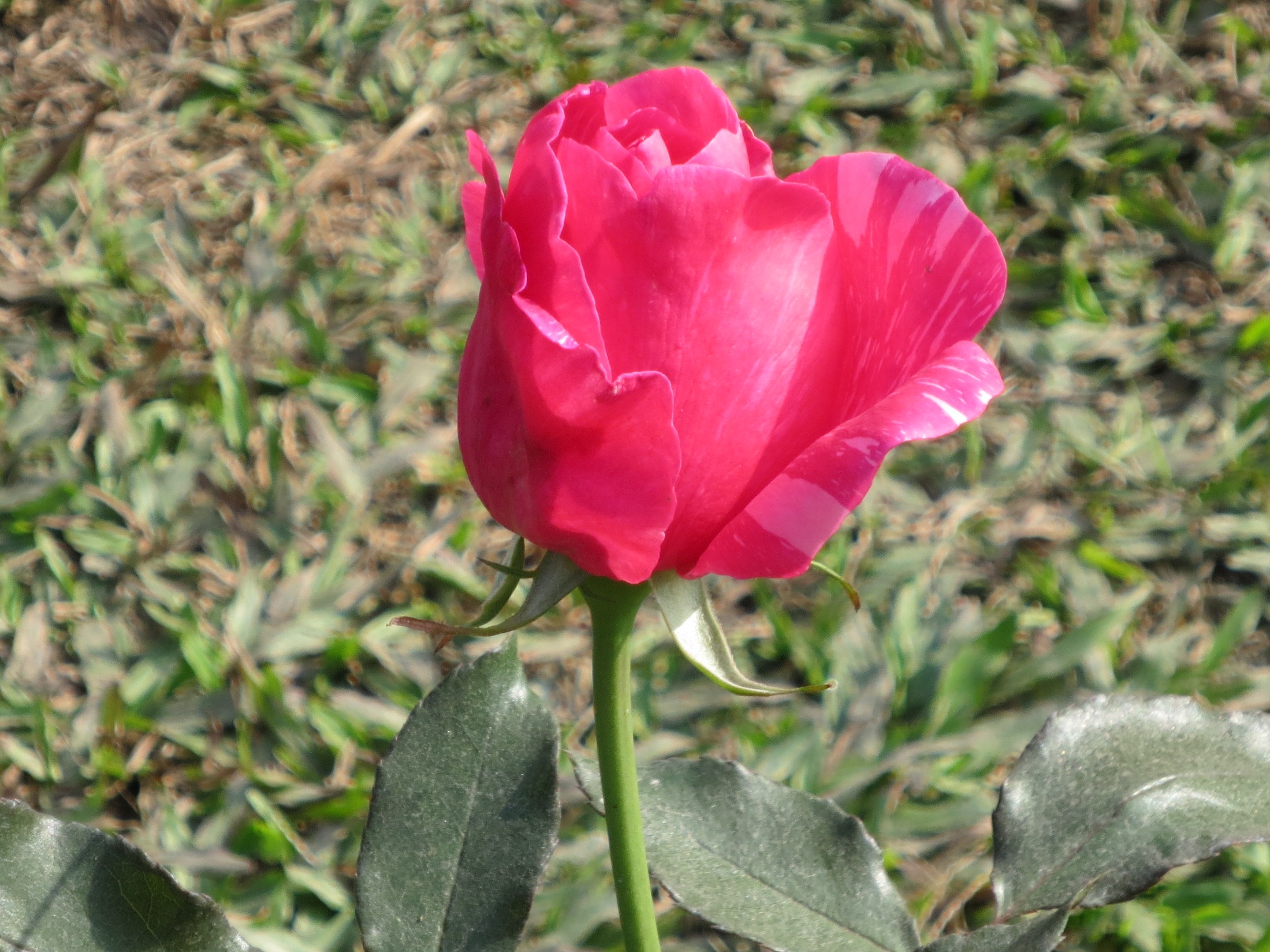 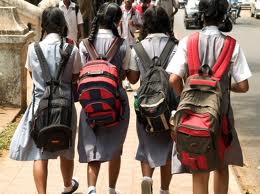 ধন্যবাদ